05/03/2015Pandas Vanheïer – Abacus A3-1
door Koen Cleemput
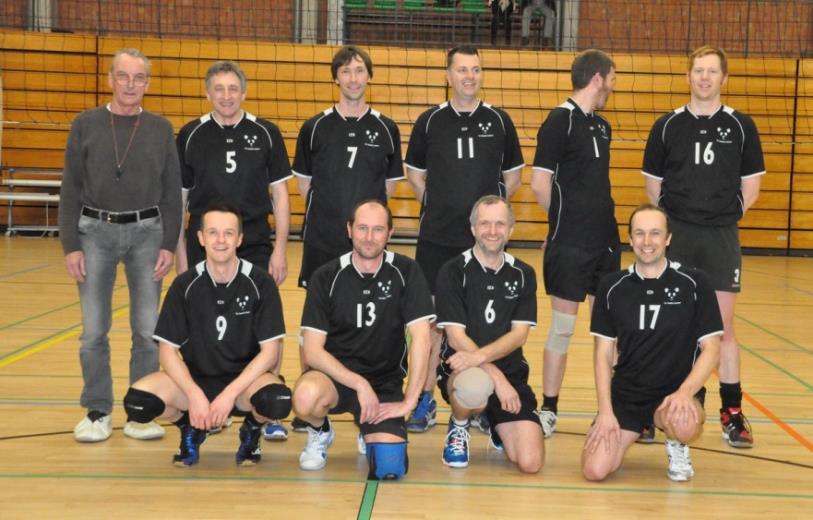 Achteraan (v.l.n.r.): Leo, Patrick, Bart, WimO, TomVM, Bert
Vooraan (v.l.n.r.): KoenC, KoenV, Joris, TomW
Ontbreken: Stefaan en WimM
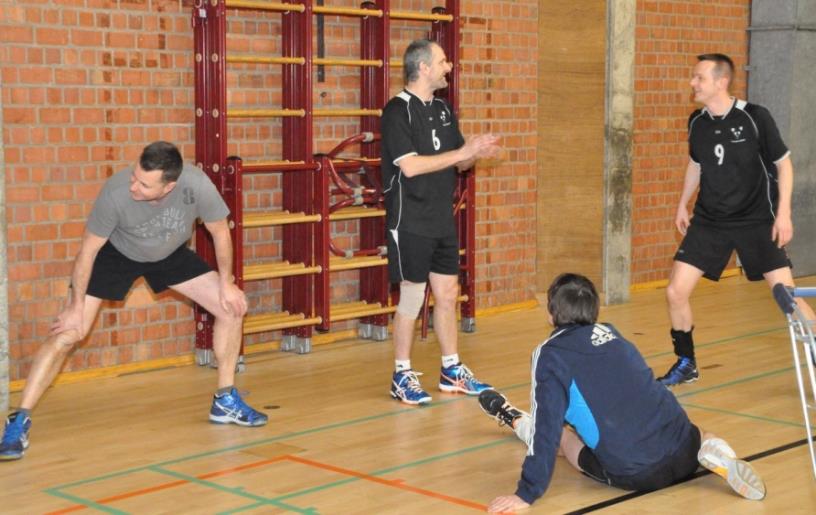 Stretchen is… gezellig wat babbelen met de collega’s
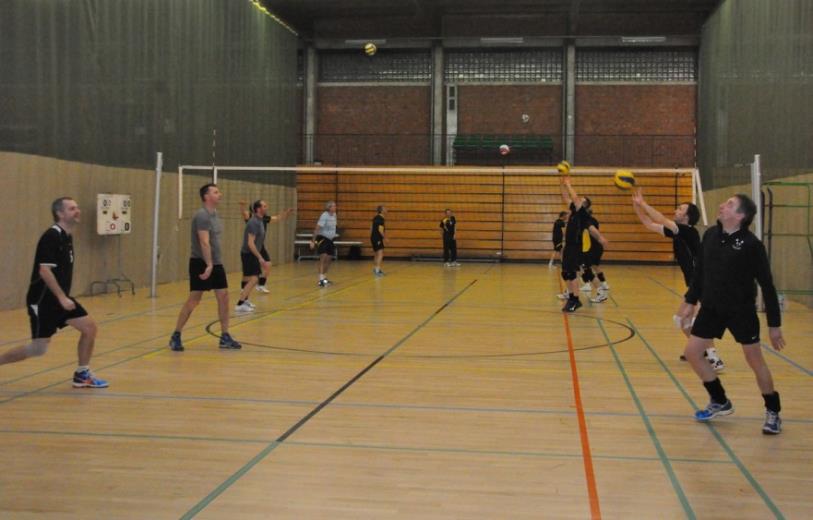 De opwarming
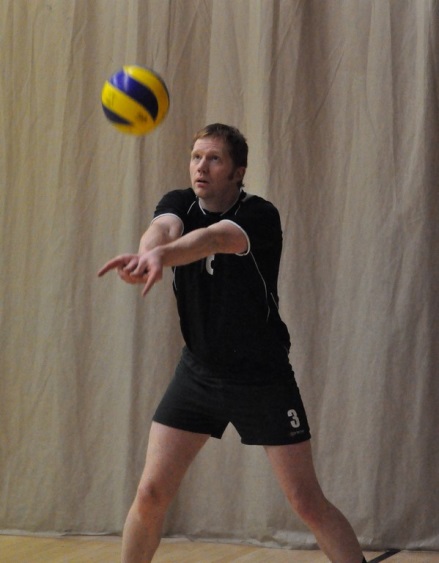 Bert
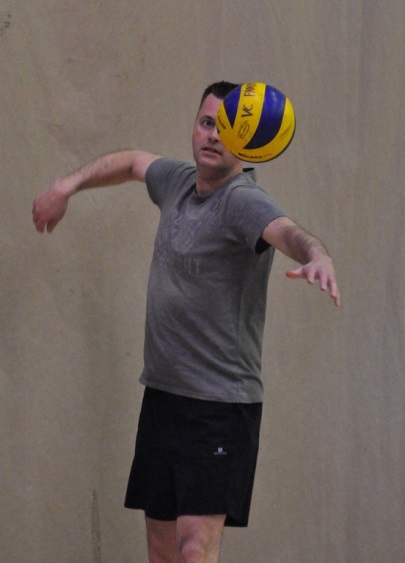 Balletje richting plafond (WimO)
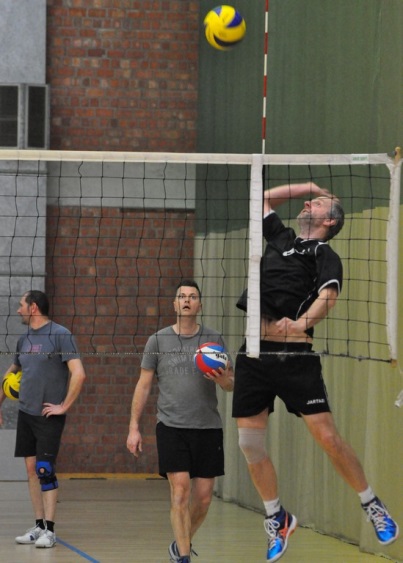 Joris in actie
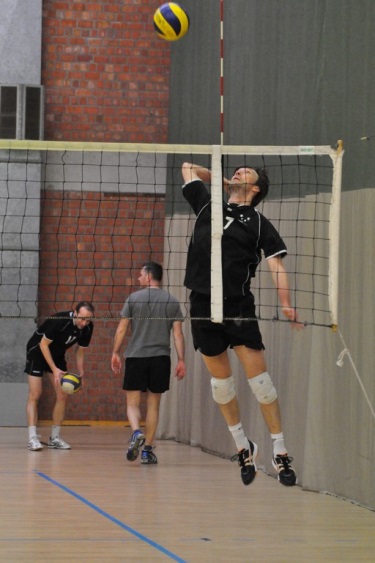 Bart in actie
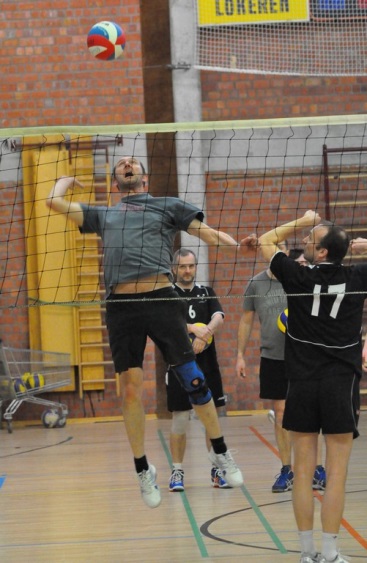 KoenV in actie
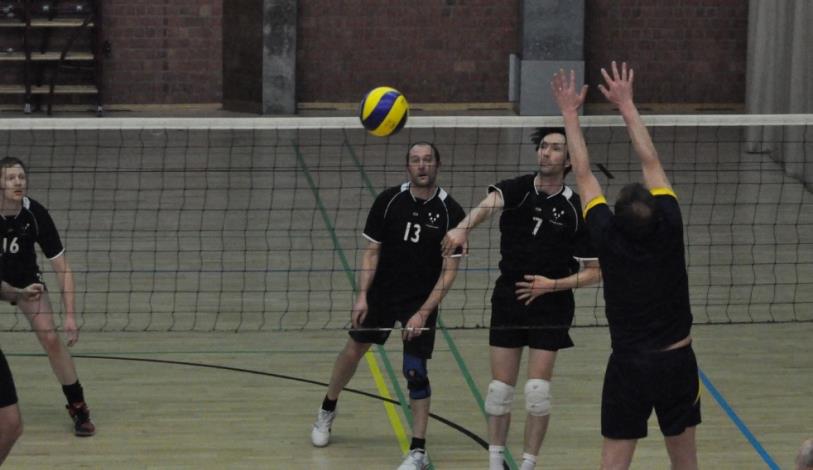 En scoren maar… (Bart)
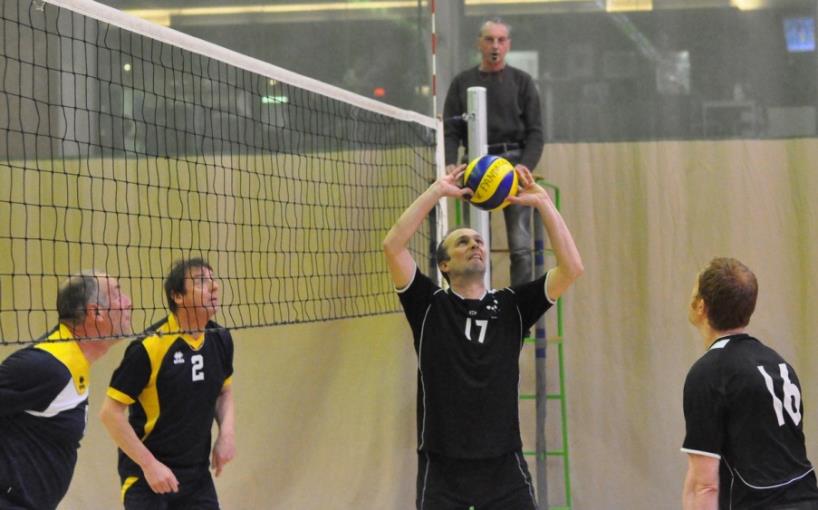 Eyes on the ball
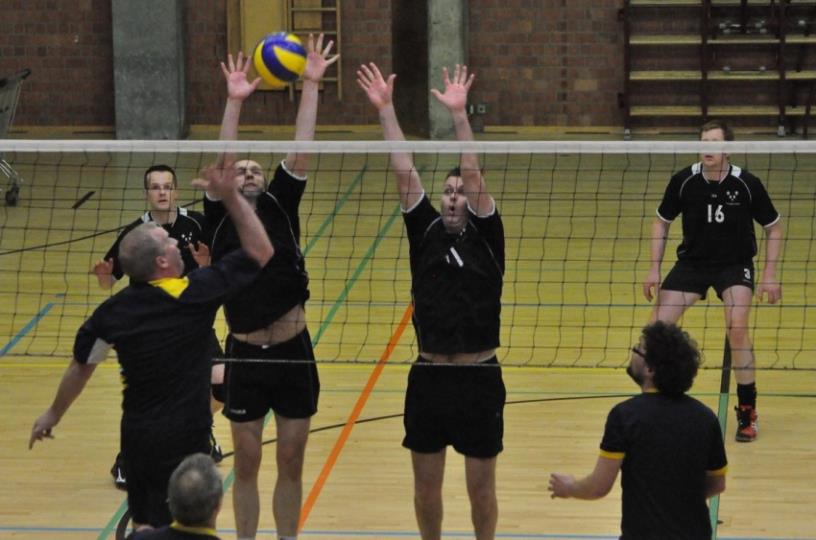 “Muurtje opzetten”
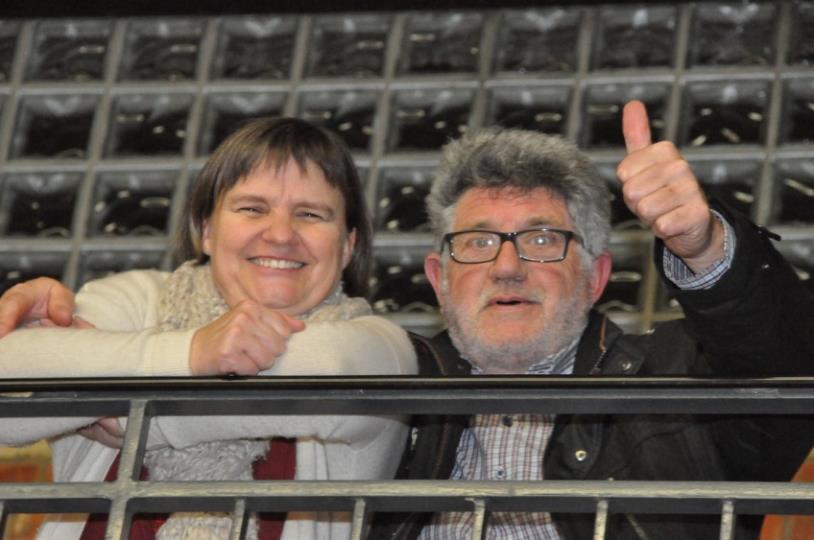 Onze supporters zagen dat het goed was
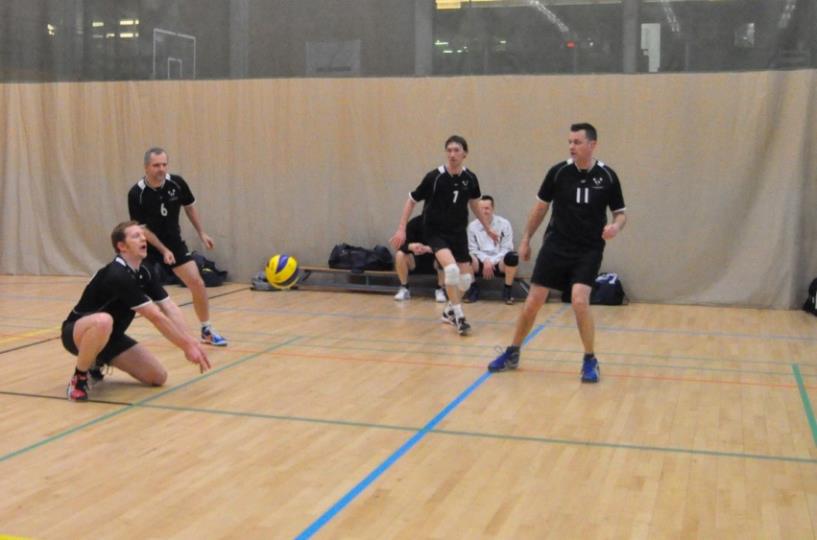 Volgens het boekje: lage verdediging
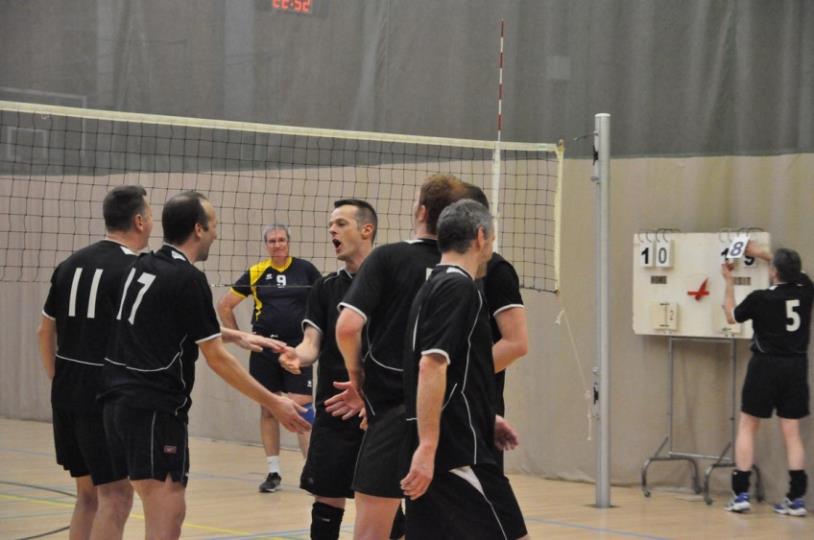 Pat, zet er nog maar eens een puntje bij!
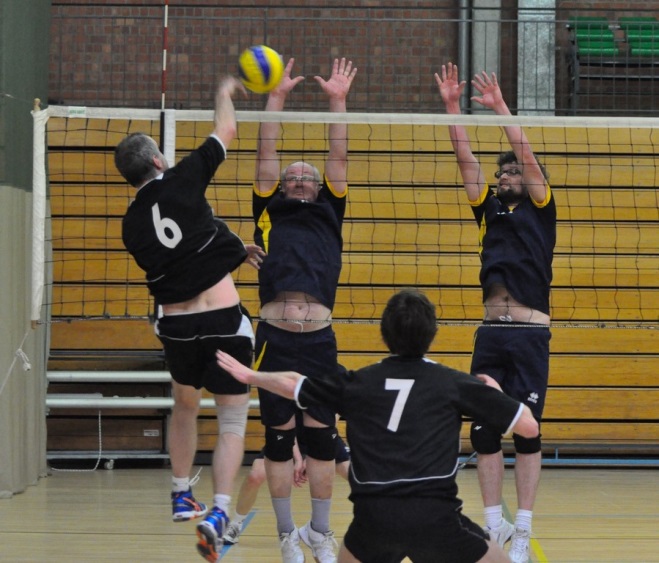 Zie ik daar een gaatje in het blok?
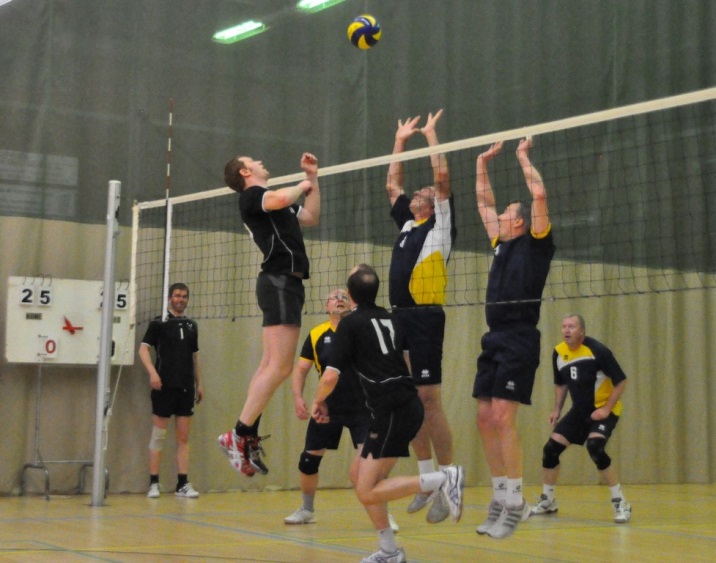 Ik ben Bert, ik kom uit Liga A en ik kan hoog springen!
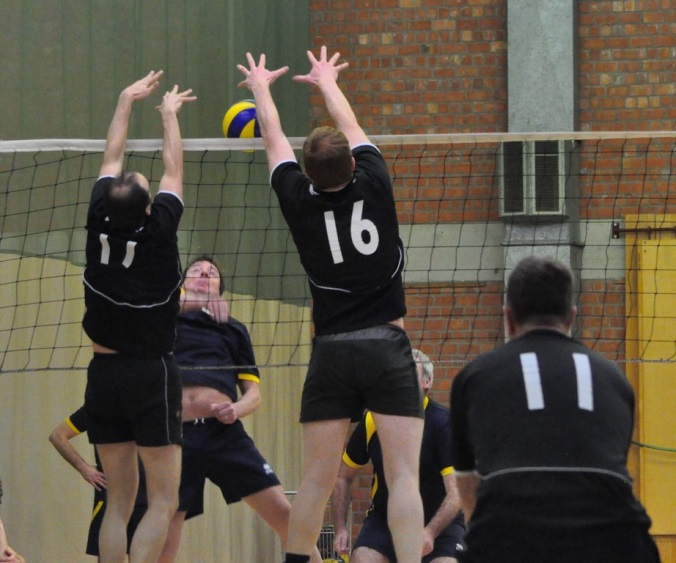 Op zijn sloeffeeeee
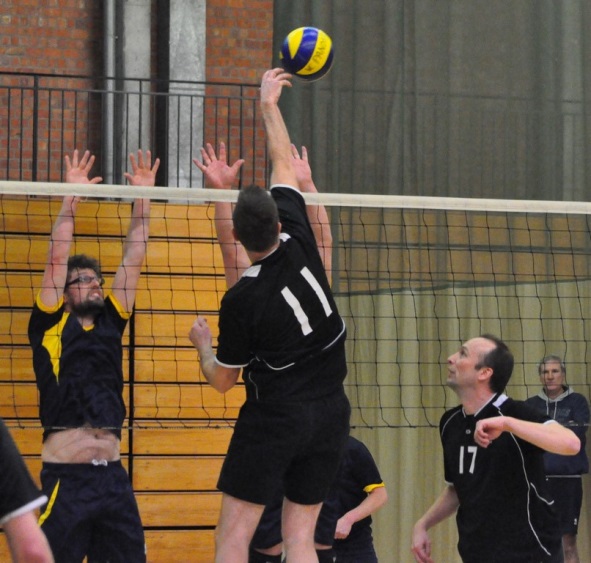 Subtiel dropballetje
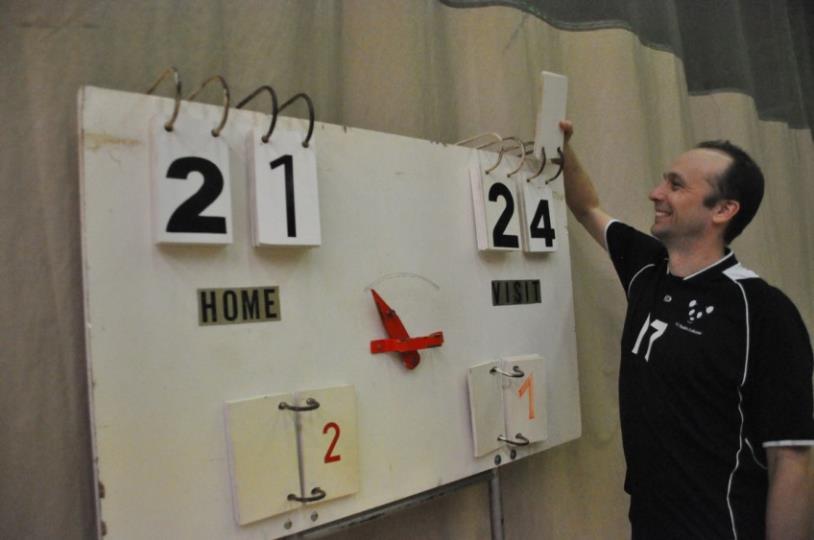 Da’s wel niet om te lachen hé!
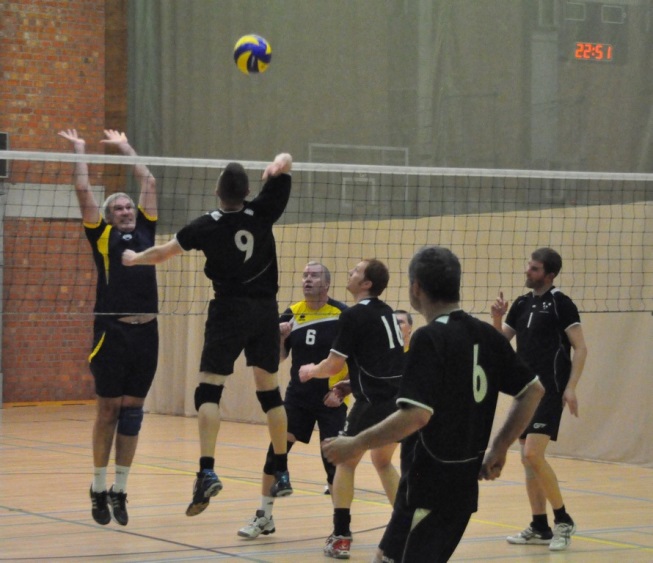 Een staffeltje
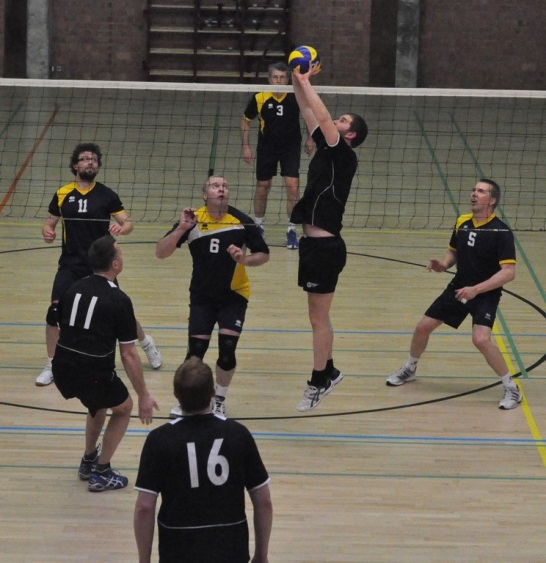 Het gevolg van een ‘college-receptie’
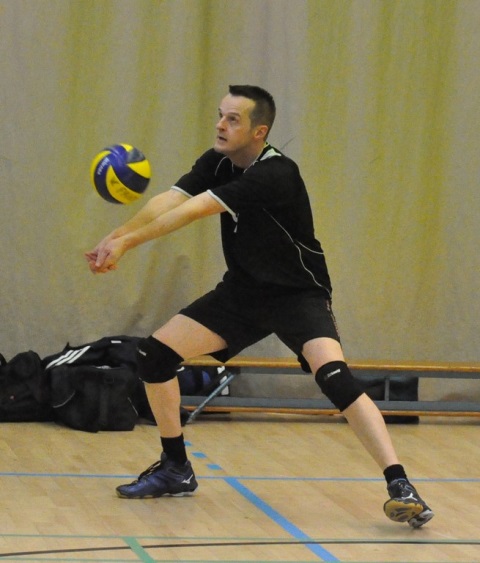 Veel concentratie, maar ook een beetje elegantie
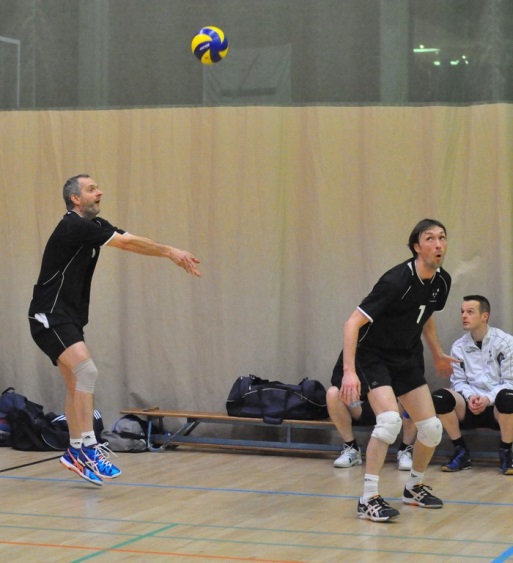 Volleyballen is…
kunnen vertrouwen op uw ploeggenoten
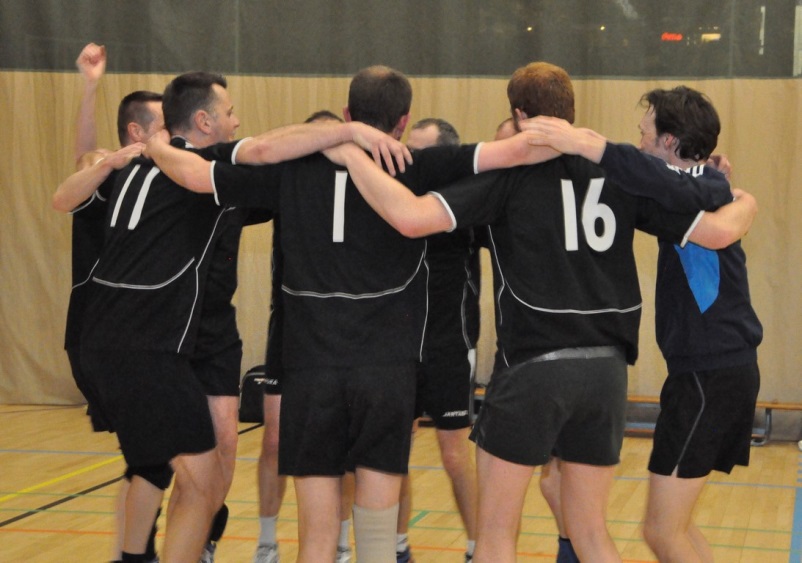 Feestje in de match: 2 sets binnen = mathematisch kampioen
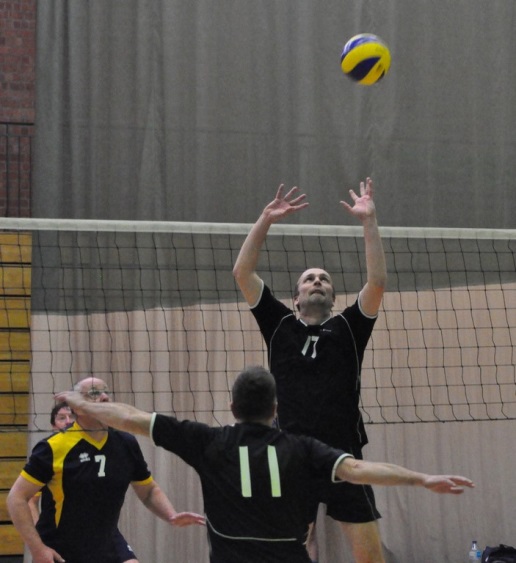 Daar komt ie…
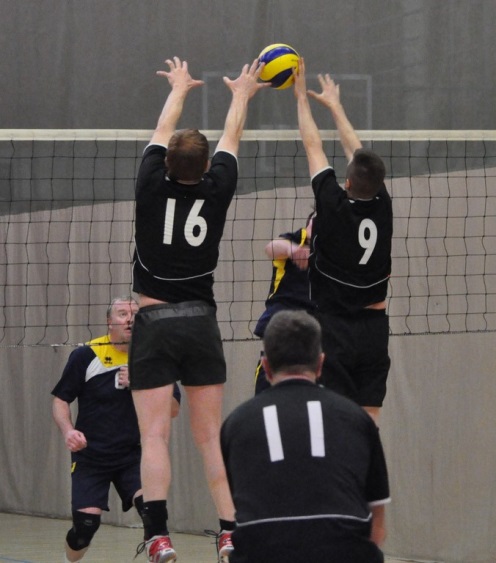 “You shall not pass!!!”
(Quote van Gandalf uit ‘The Lord of the Rings’)
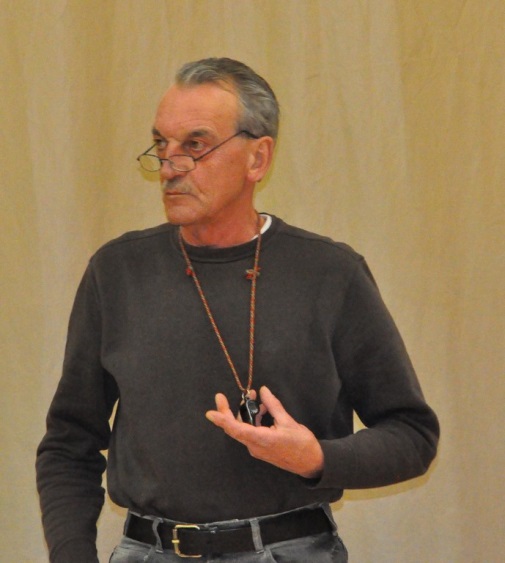 Eén en al focus!
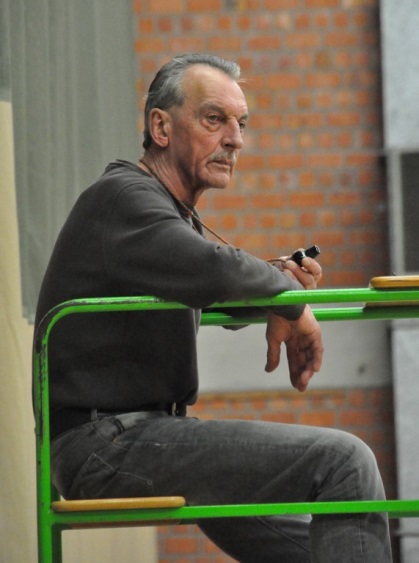 Leo
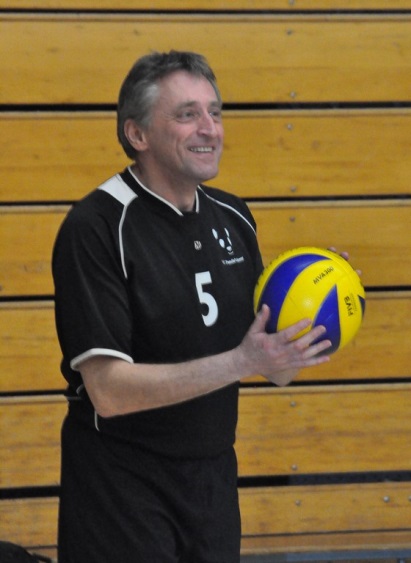 1 opslag, 1 ace… Dat moet Pat zijn!
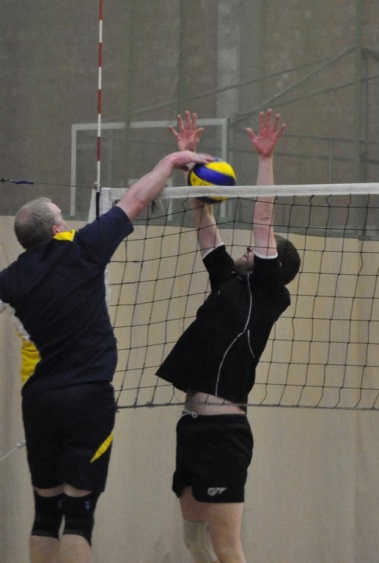 Blokken met de handen open…
(en deze keer was ik het niet!)
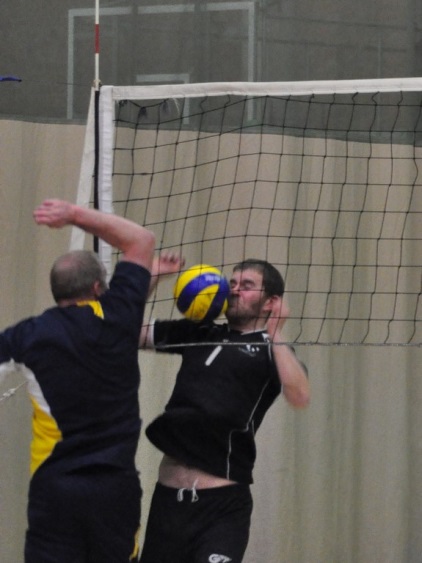 … resulteert in een bal tegen het gezicht
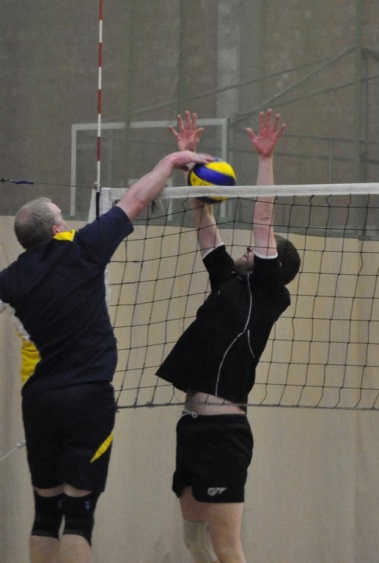 Ok, ‘t was netfout!
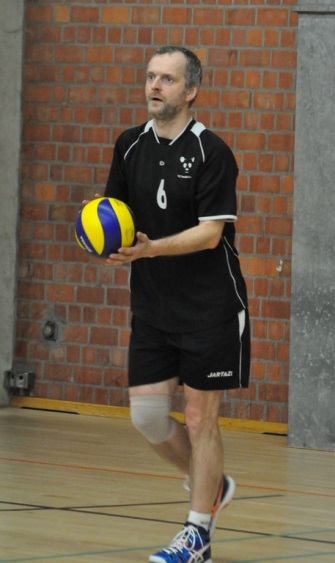 Klaar voor alweer een opslagreeks
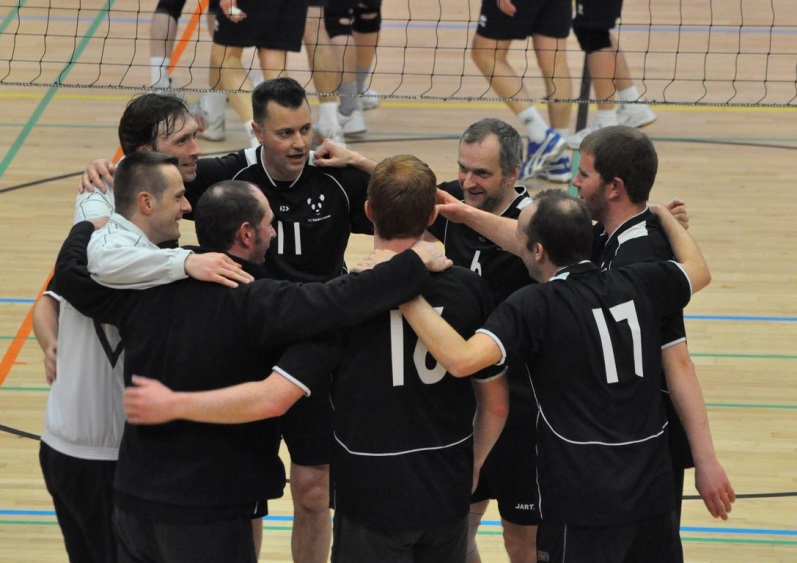 3-1: missie volbracht!
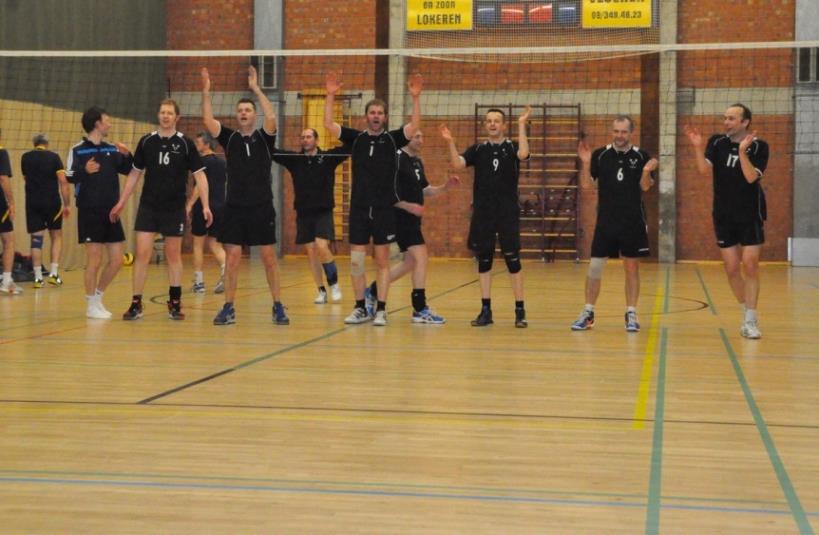 Waar is da feestje?
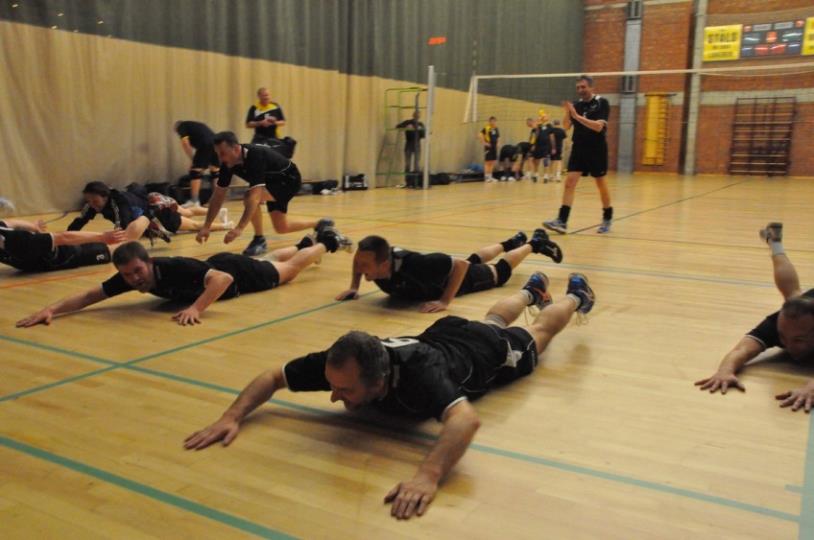 Hier is da feestje!
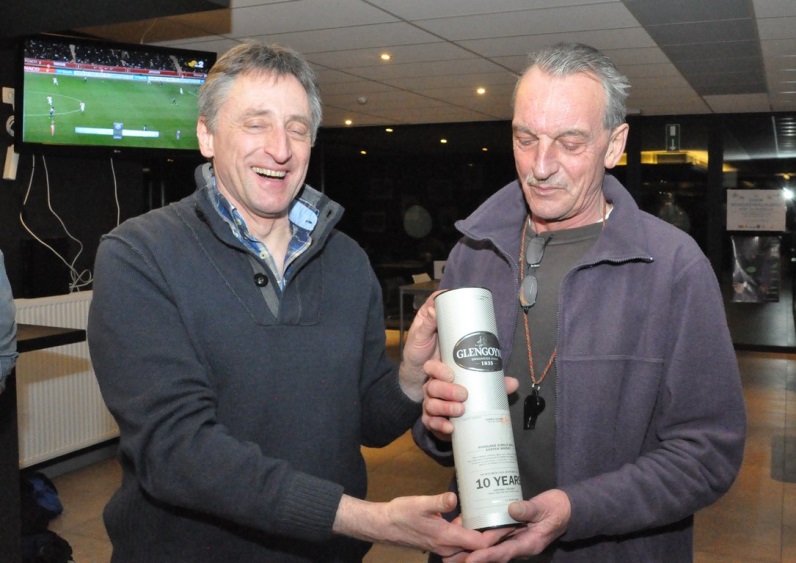 Dankjewel Leo!
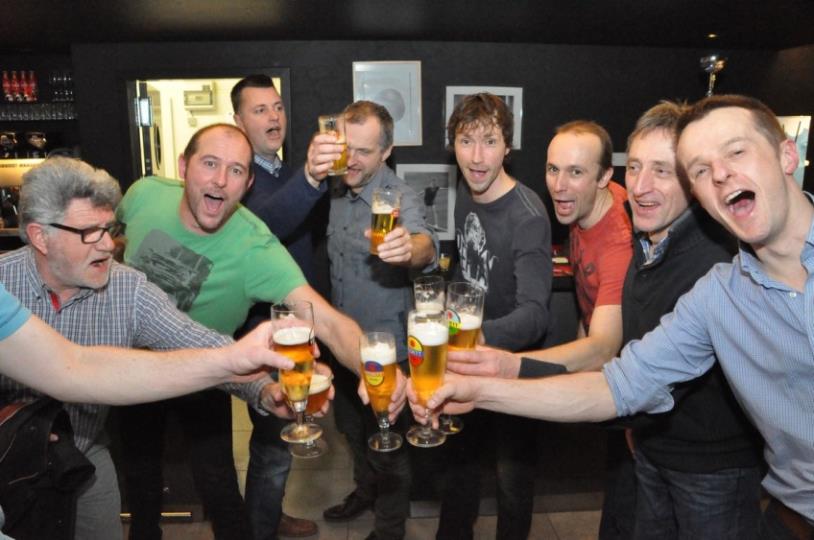 Kampioen word je niet elke dag, dus dat mag wel eens gevierd worden!
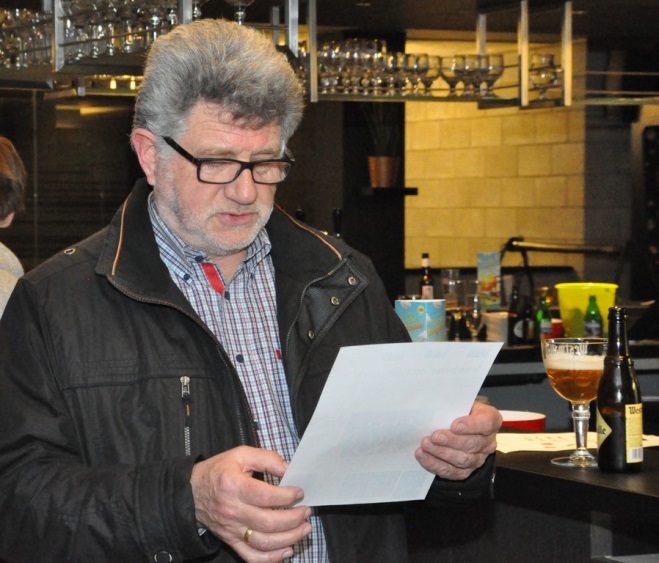 Vanheïer in de gazet!
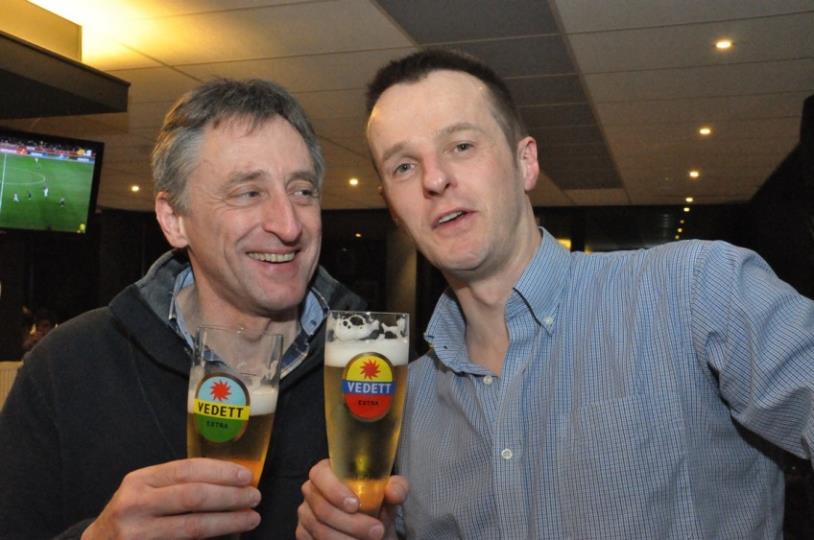 De voorzitter en de verslaggever
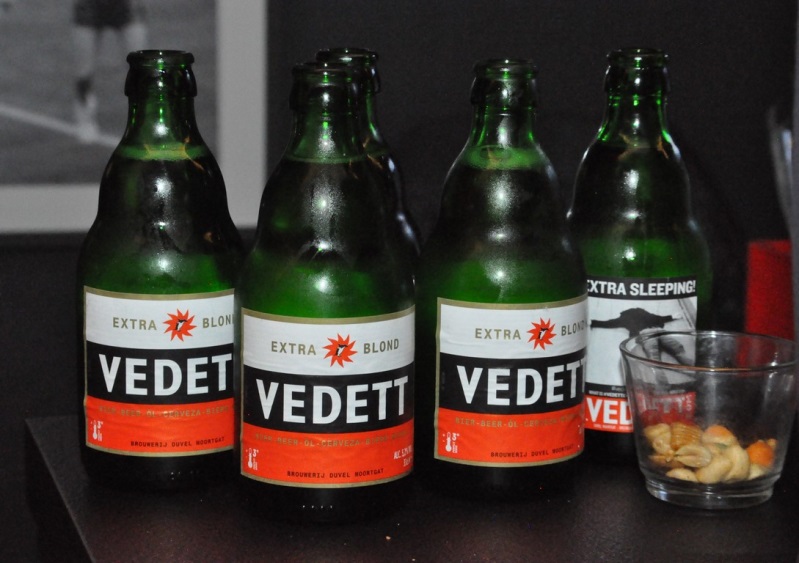 Santé!